Welcome to [insert name of session]!
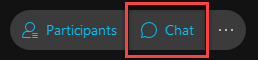 Audio/Video
Raise Hand & React
Chat
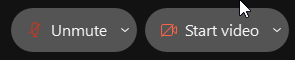 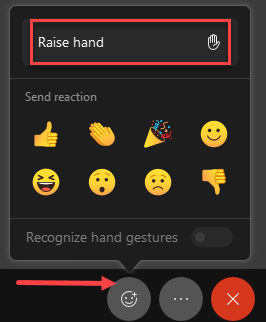 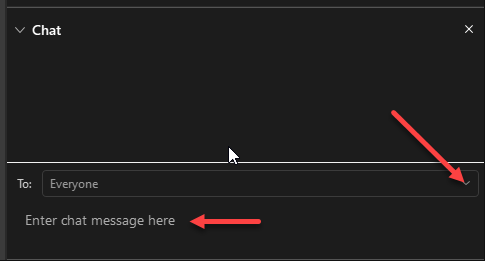 Click to unmute and start video when speaking.
Use the Chat panel for questions or comments.
Customize Webex Assistant
Webex Assistant provides Closed Captioning and in-meeting transcripts.
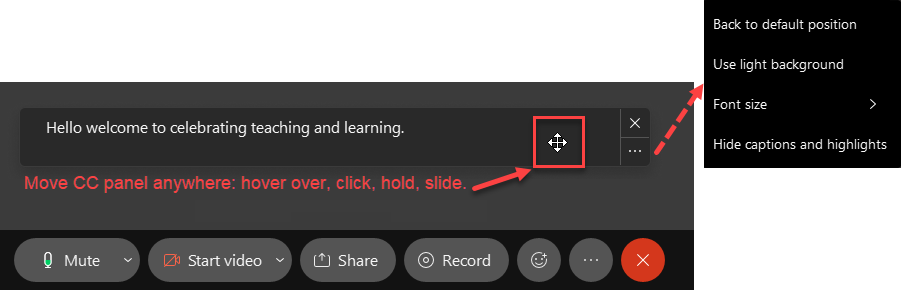 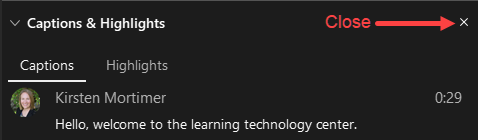 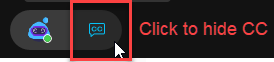